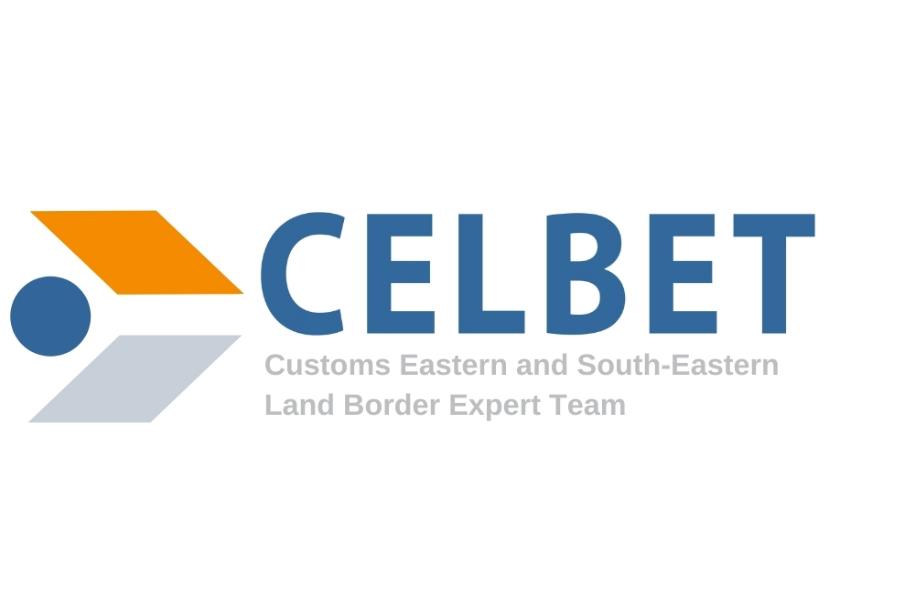 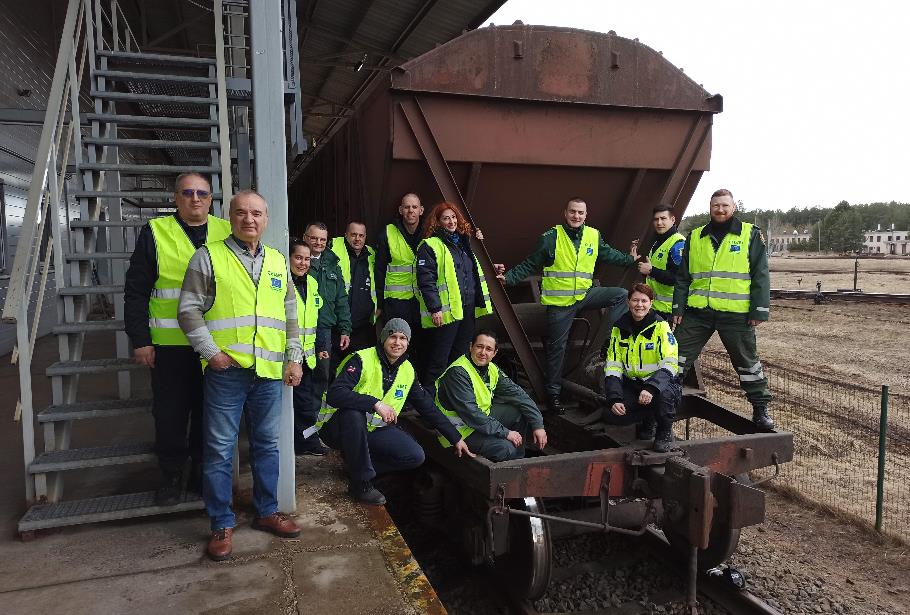 CELBET TRAININGS IN LATVIA
Oļegs Jerofejevs
Igors Gorenko
Sindija Bērziņa
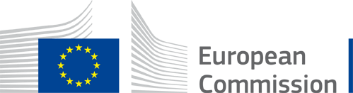 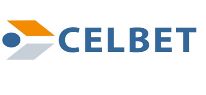 GENERAL INFORMATION
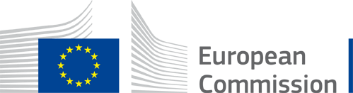 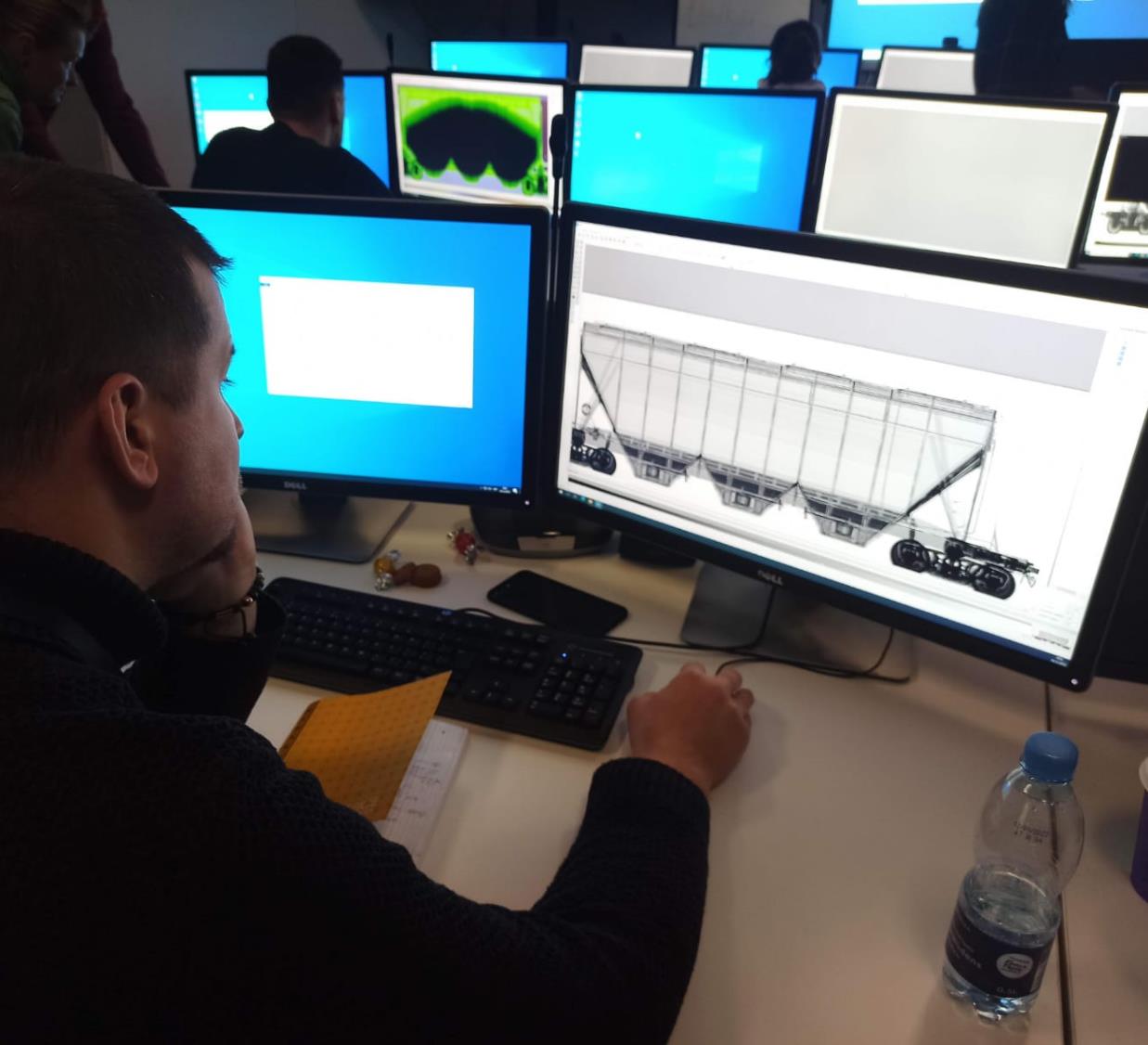 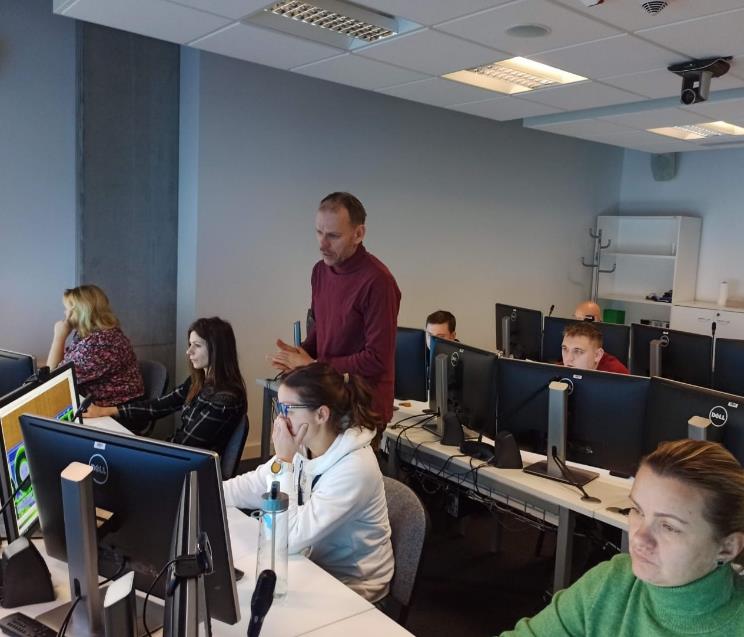 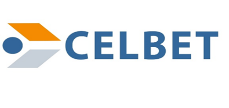 X-ray image analysing

Face-to-face
Riga
12 X-Ray image analyses experts
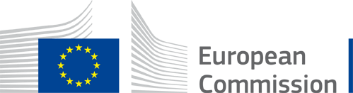 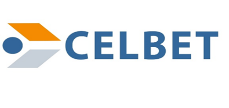 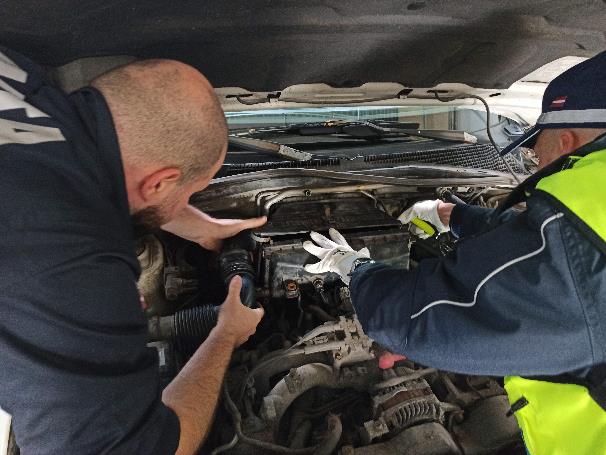 Car search

Webinar (62 new customs officer)
Face-to-Face (30 BCP customs officers)
BCP «Grebneva»
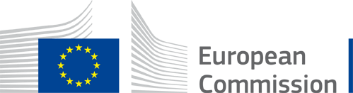 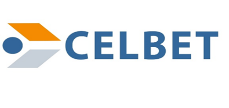 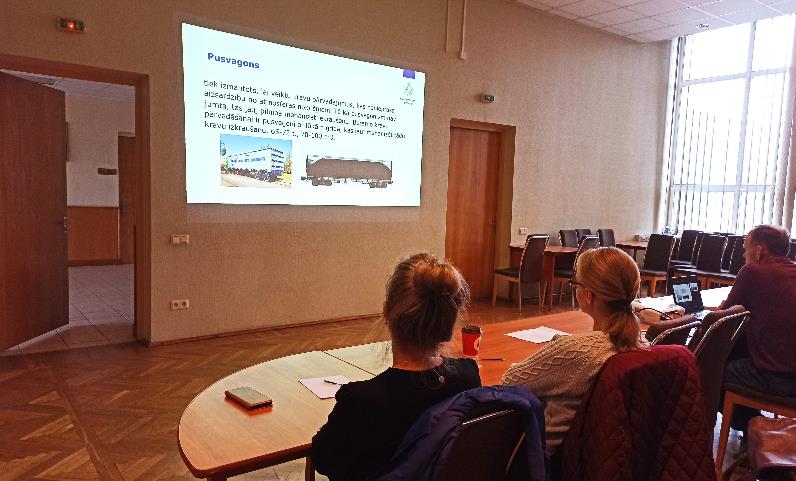 Train search

Webinar (62 new customs officers)
Face-to-Face (44 BCP customs officers)
Daugavpils
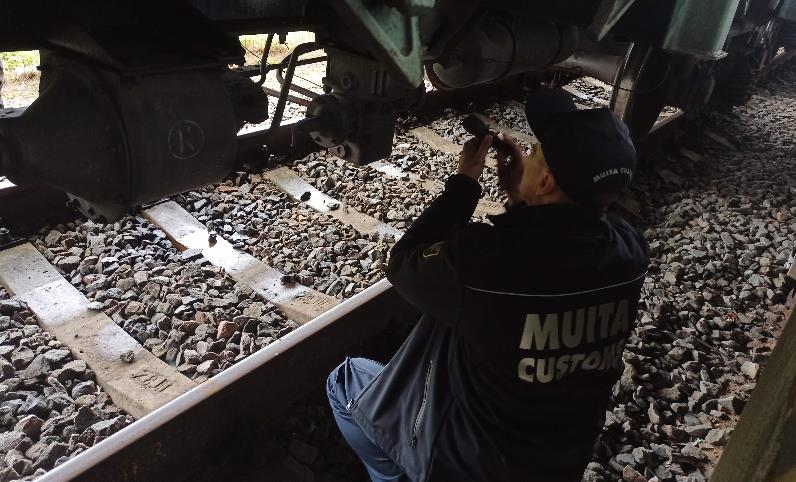 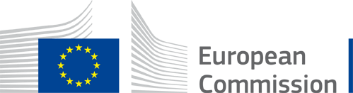 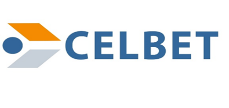 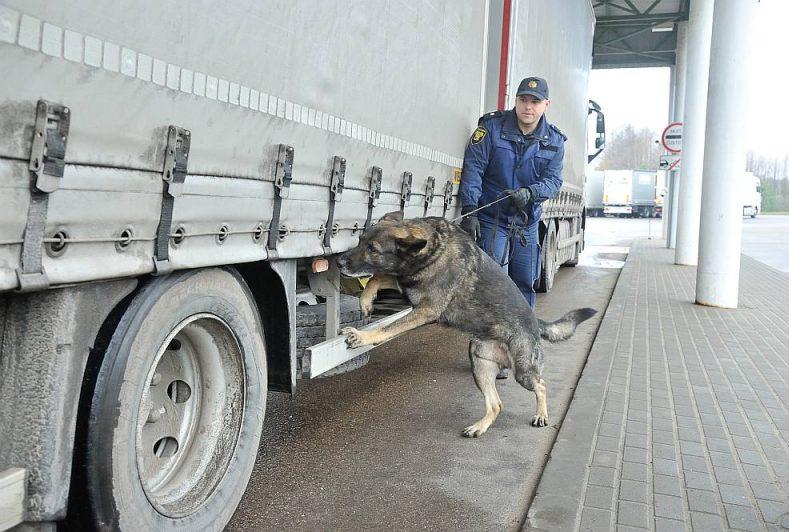 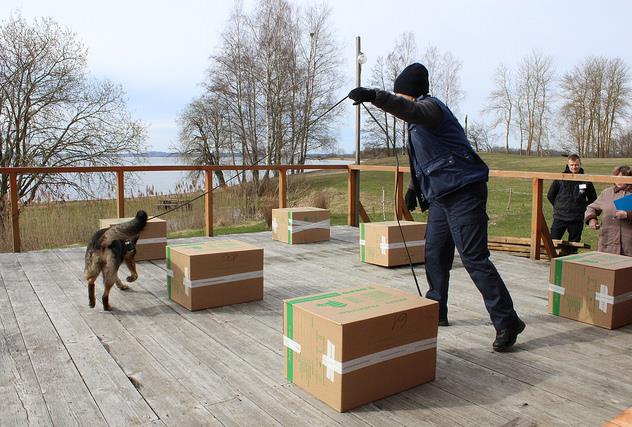 Webinar (60 new customs officers)
Face-to-Face (30 dog handlers)
Rezekne training center and any BCP
Sniffer dogs training
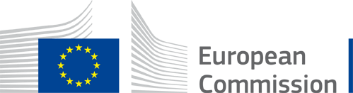 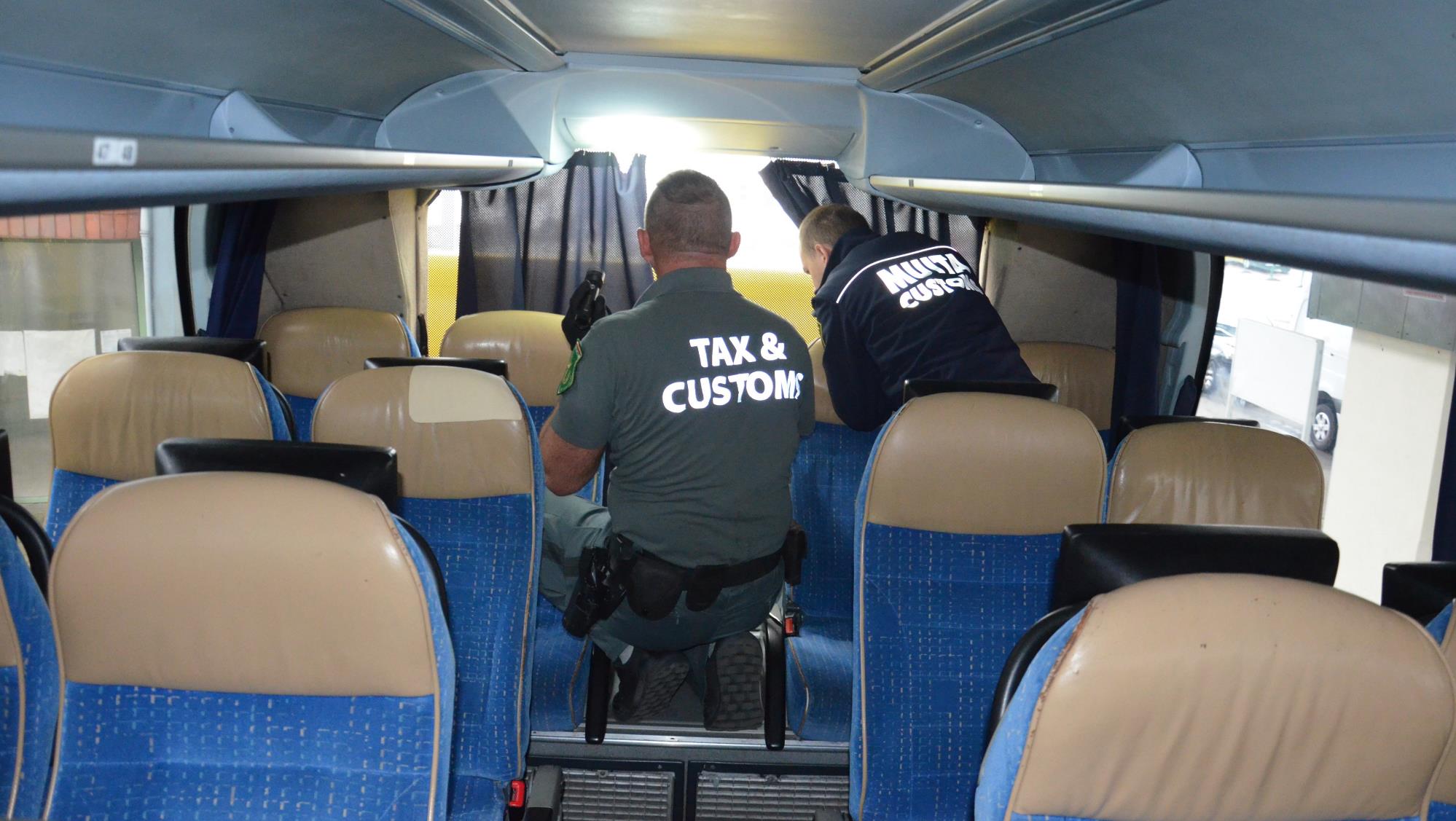 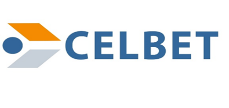 Webinar – 62 new customs officer
Bus search Face-to-Face planned…
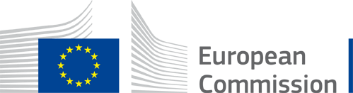 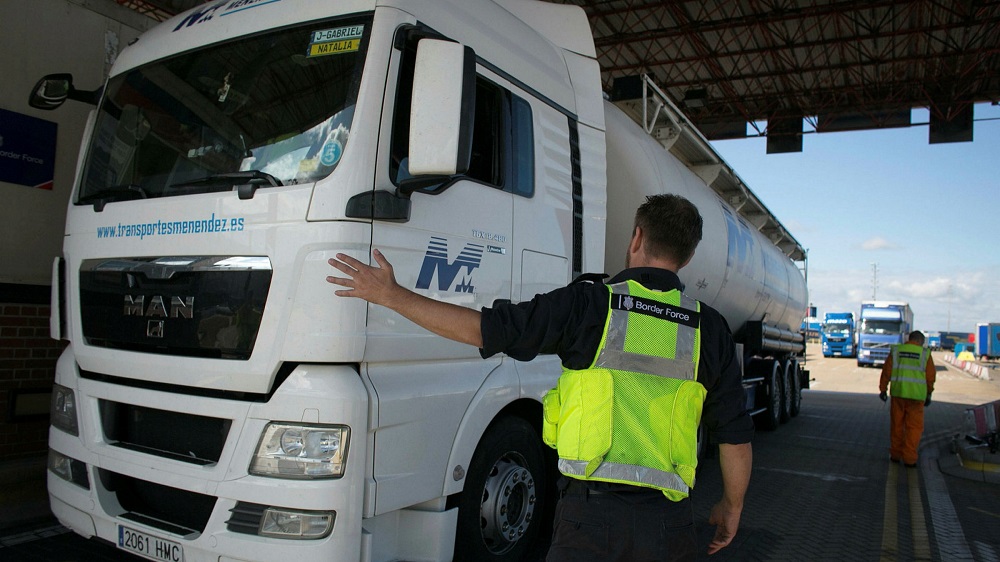 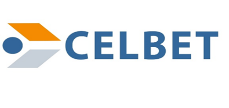 Truck search planned…
Webinar – 60 new customs officers
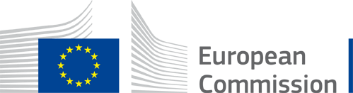 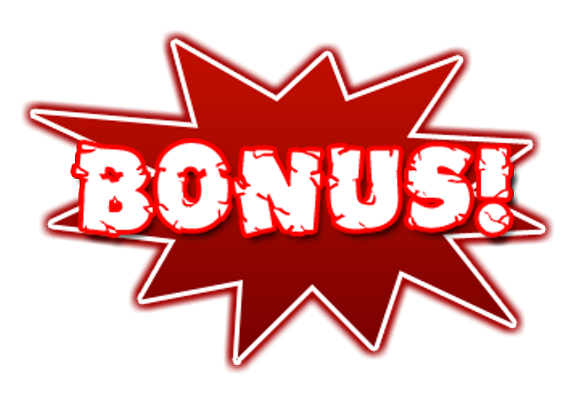 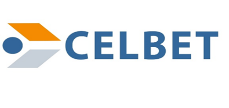 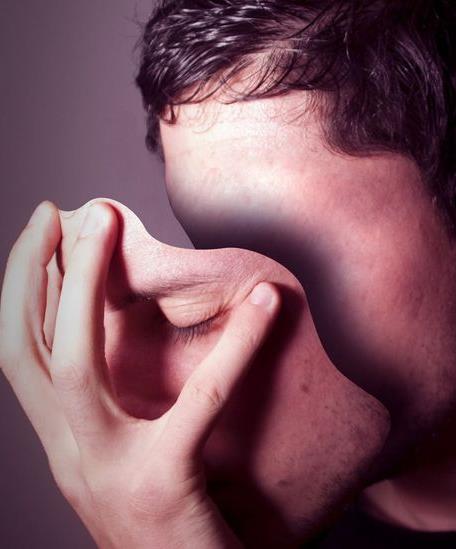 “Interviewing and profiling” one day training
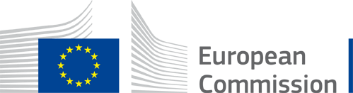 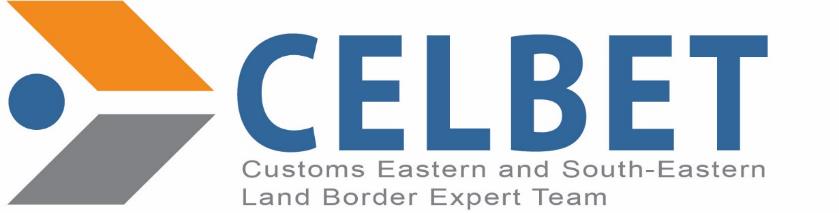 Thank you for you attention!
Olegs Jerofejevs
Igors Gorenko
Sindija Bērziņa
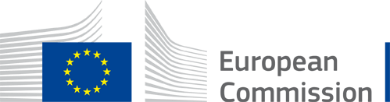 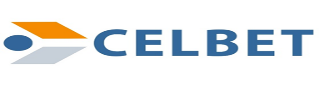 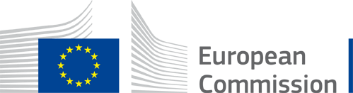